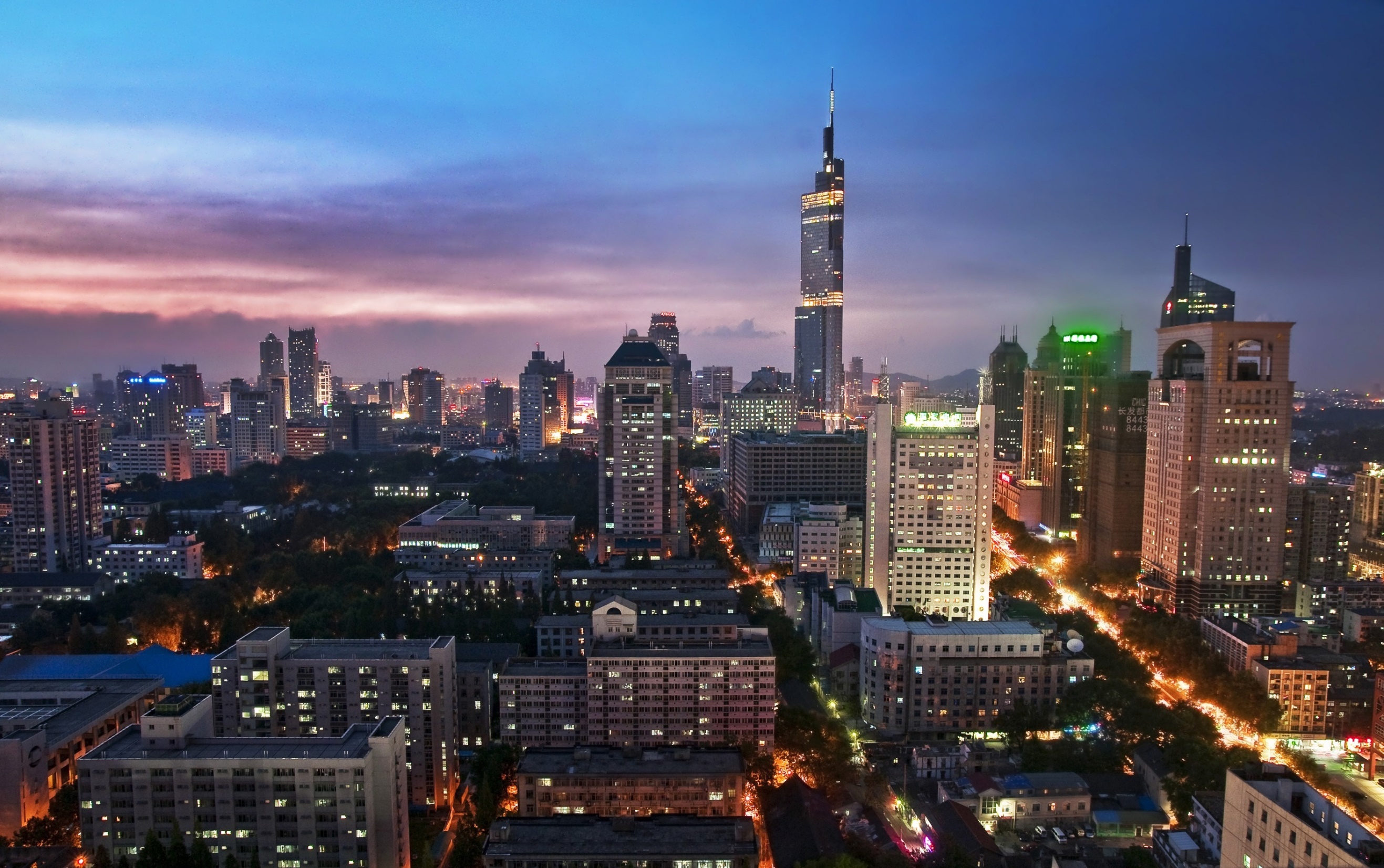 20XX
工作总结商业计划PPT模板
THE    PROFESSIONAL    POWERPOINT    TEMPLATE
年终总结 工作计划 述职报告 工作报告
汇报人：PPT汇
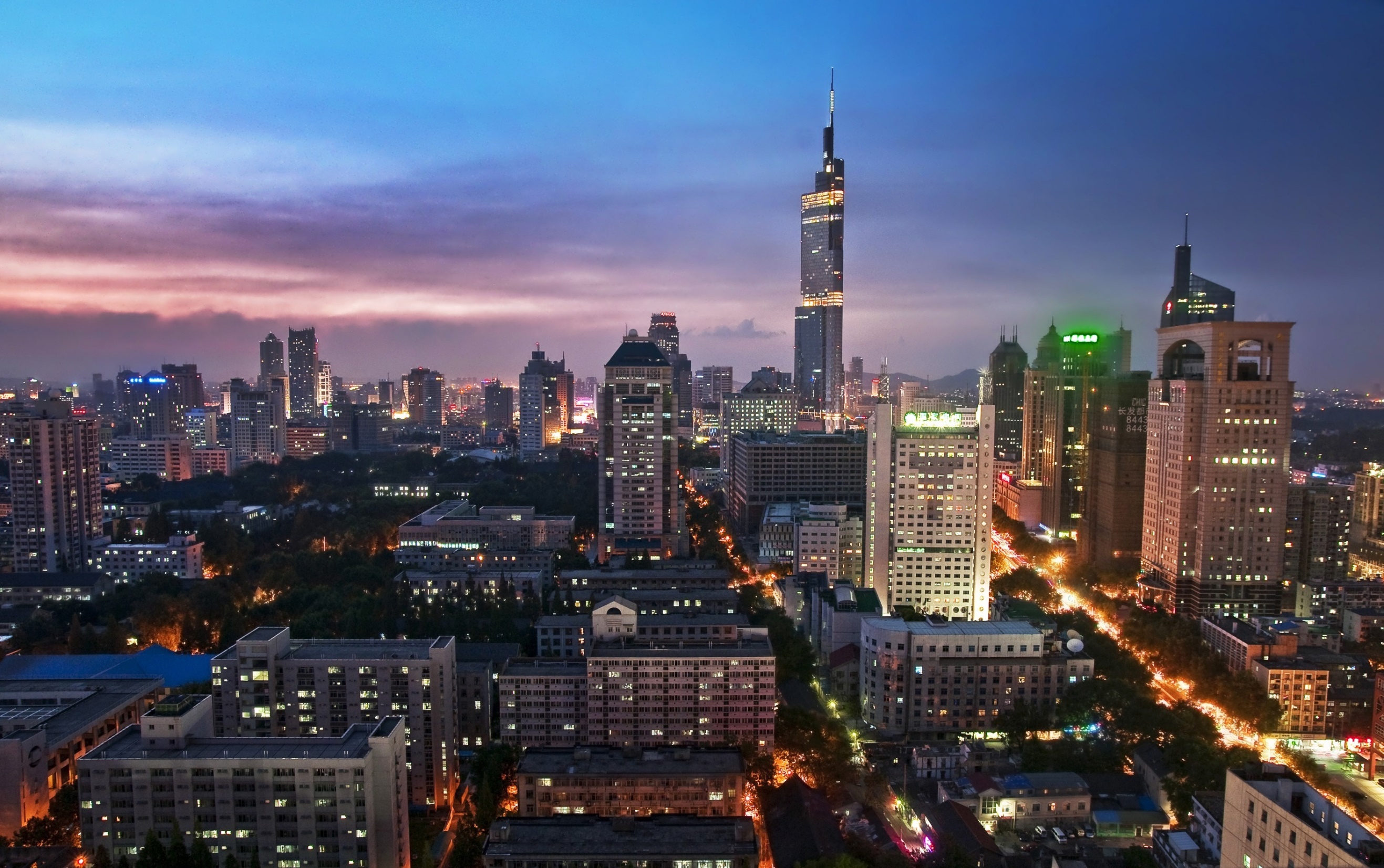 目录
content
工作回顾
自我评价
反思与经验
规划与展望
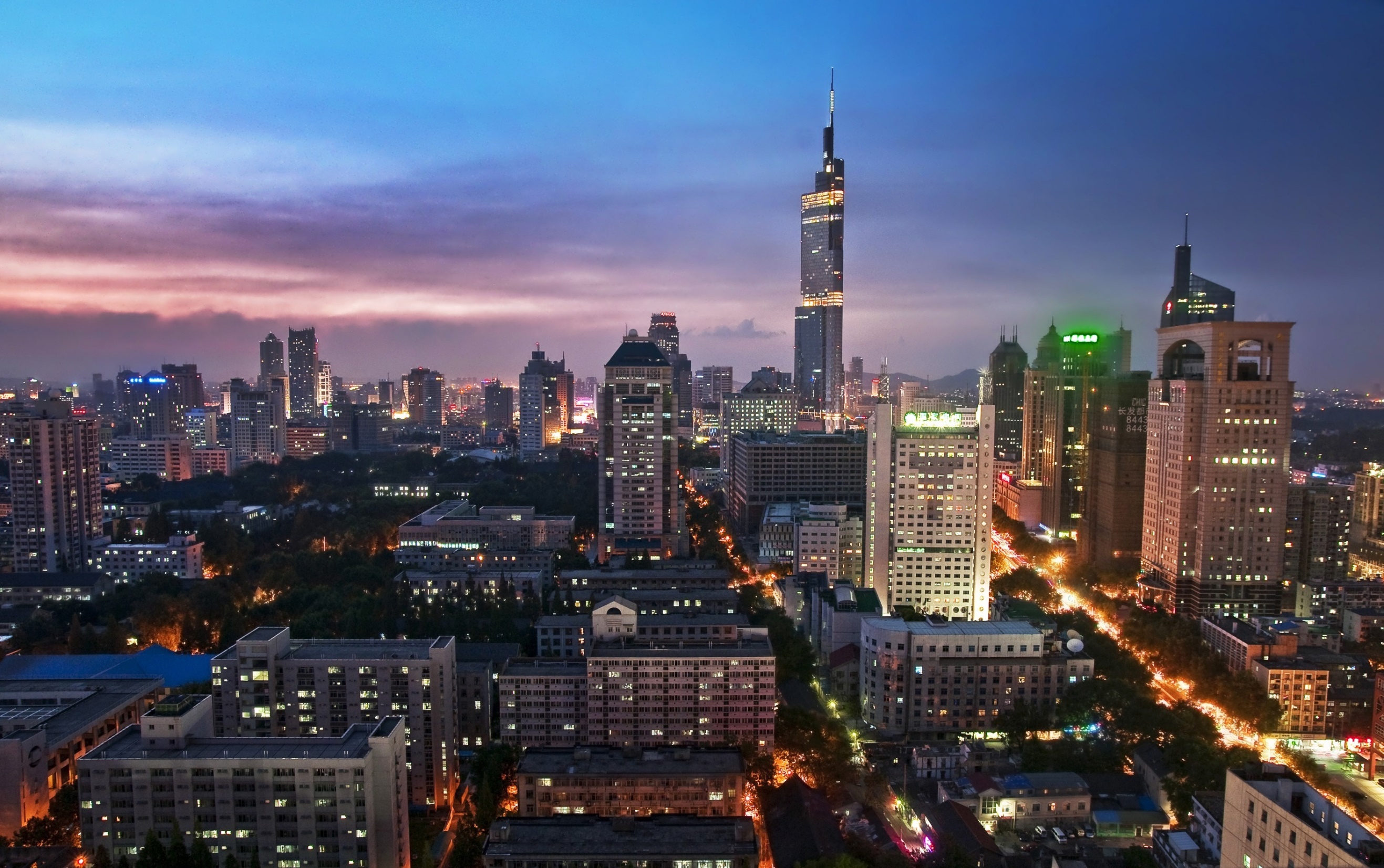 工作回顾
ADD   YOUR  TITLE  HERE
单击此处添加此章节的简要内容，本模板内所有素材均可自由编辑及移动替换，框架完整，套用性强。
点击此处添加标题
单击此处添加标题
单击此处添加段落文本单击此处添加段落文本单击此处添加段落文本单击此处添加段落文本
单击此处添加标题
单击此处添加段落文本单击此处添加段落文本单击此处添加段落文本单击此处添加段落文本
点击此处添加标题
单击编辑标题
单击编辑标题
单击此处可编辑内容，根据您的需要自由拉伸文本框大小
单击此处可编辑内容，根据您的需要自由拉伸文本框大小
01
02
单击编辑标题
单击此处可编辑内容，根据您的需要自由拉伸文本框大小
04
03
单击编辑标题
单击编辑标题
单击此处可编辑内容，根据您的需要自由拉伸文本框大小
单击此处可编辑内容，根据您的需要自由拉伸文本框大小
点击此处添加标题
单击编辑标题
单击编辑标题
单击此处可编辑内容，根据您的需要自由拉伸文本框大小
单击此处可编辑内容，根据您的需要自由拉伸文本框大小
单击编辑标题
单击编辑标题
单击此处可编辑内容，根据您的需要自由拉伸文本框大小
单击此处可编辑内容，根据您的需要自由拉伸文本框大小
单击编辑标题
单击编辑标题
单击此处可编辑内容，根据您的需要自由拉伸文本框大小
单击此处可编辑内容，根据您的需要自由拉伸文本框大小
点击此处添加标题
单击编辑标题
单击编辑标题
单击编辑标题
单击此处编辑您要的内容，建议您在展示时采用微软雅黑字体，本模版所有图形线条及其相应素材均可自由编辑、改色、替换
单击此处编辑您要的内容，建议您在展示时采用微软雅黑字体，本模版所有图形线条及其相应素材均可自由编辑、改色、替换
单击此处编辑您要的内容，建议您在展示时采用微软雅黑字体，本模版所有图形线条及其相应素材均可自由编辑、改色、替换
点击此处添加标题
单击编辑标题
单击编辑标题
单击编辑标题
单击编辑标题
单击此处可编辑内容，根据您的需要自由拉伸文本框大小
单击此处可编辑内容，根据您的需要自由拉伸文本框大小
单击此处可编辑内容，根据您的需要自由拉伸文本框大小
单击此处可编辑内容，根据您的需要自由拉伸文本框大小
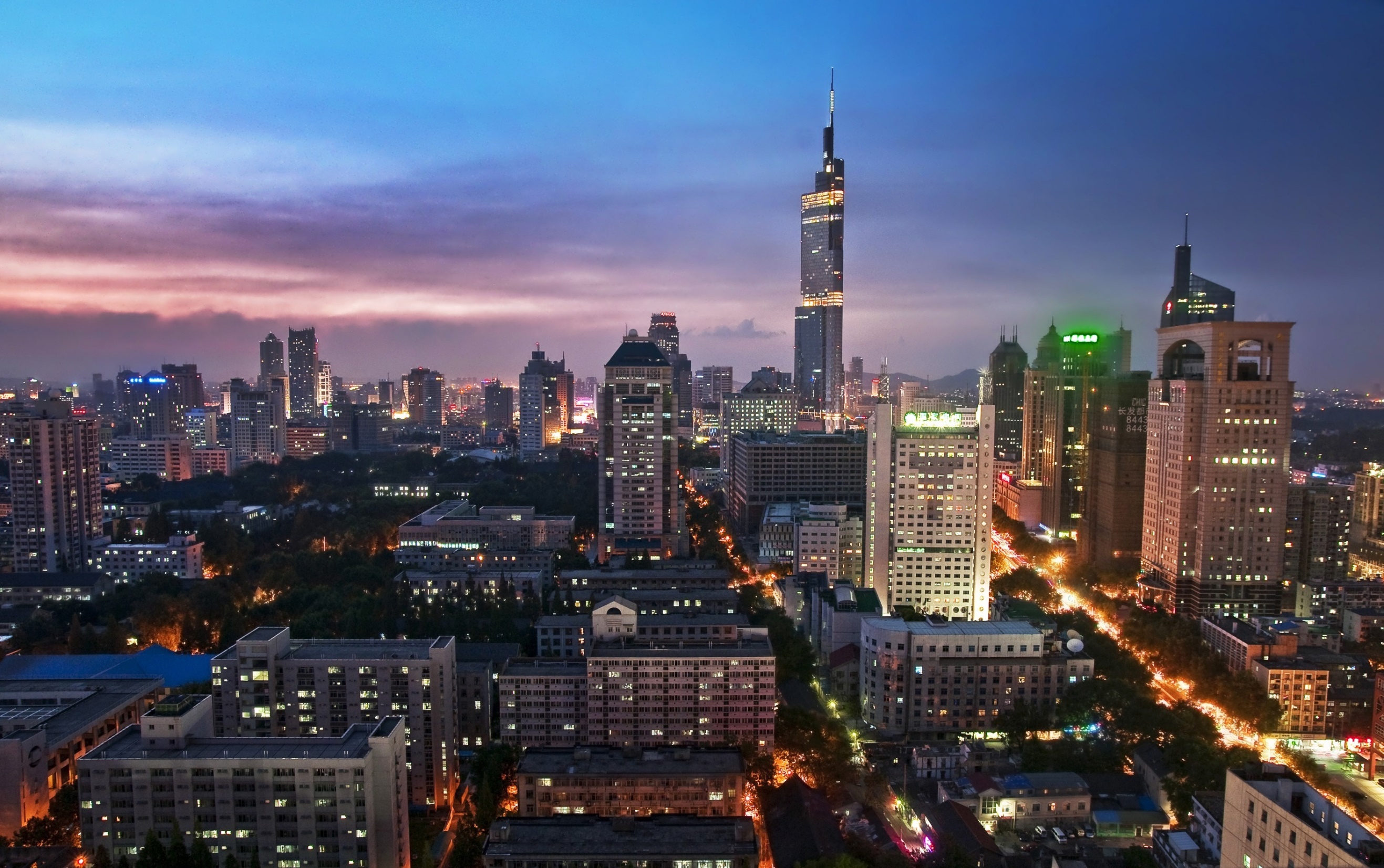 自我评价
ADD   YOUR  TITLE  HERE
单击此处添加此章节的简要内容，本模板内所有素材均可自由编辑及移动替换，框架完整，套用性强。
点击此处添加标题
单击此处添加标题
单击此处编辑您要的内容，建议您在展示时采用微软雅黑字体，本模版所有图形线条及其相应素材均可自由编辑、改色、替换。更多使用说明和作品请详阅模版最末的使用手册。

单击此处编辑您要的内容，建议您在展示时采用微软雅黑字体，本模版所有图形线条及其相应素材均可自由编辑、改色、替换。更多使用说明和作品请详阅模版最末的使用手册。
点击此处添加标题
单击此处添加标题
单击此处可编辑内容，根据您的需要自由拉伸文本框大小
单击此处添加标题
单击此处添加标题
单击此处可编辑内容，根据您的需要自由拉伸文本框大小
单击此处可编辑内容，根据您的需要自由拉伸文本框大小
点击此处添加标题
添加标题
单击此处编辑您要的内容，建议您在展示时采用微软雅黑字体，本模版所有图形线条及其相应素材均可自由编辑、改色、替换。
添加标题
添加标题
添加标题
点击此处添加标题
单击编辑标题
单击此处编辑您要的内容，建议您在展示时采用微软雅黑字体，本模版所有图形线条及其相应素材均可自由编辑、改色、替换。更多使用说明和作品请详阅模版最末的使用手册。
单击编辑标题
单击此处可编辑内容，根据您的需要自由拉伸文本框大小
单击编辑标题
单击此处可编辑内容，根据您的需要自由拉伸文本框大小
单击编辑标题
单击此处可编辑内容，根据您的需要自由拉伸文本框大小
点击此处添加标题
单击编辑标题
1
单击此处可编辑内容，根据您的需要自由拉伸文本框大小，建议您在使用时，使用微软雅黑字体。
单击编辑标题
2
单击此处可编辑内容，根据您的需要自由拉伸文本框大小，建议您在使用时，使用微软雅黑字体。
单击编辑标题
3
单击此处可编辑内容，根据您的需要自由拉伸文本框大小，建议您在使用时，使用微软雅黑字体。
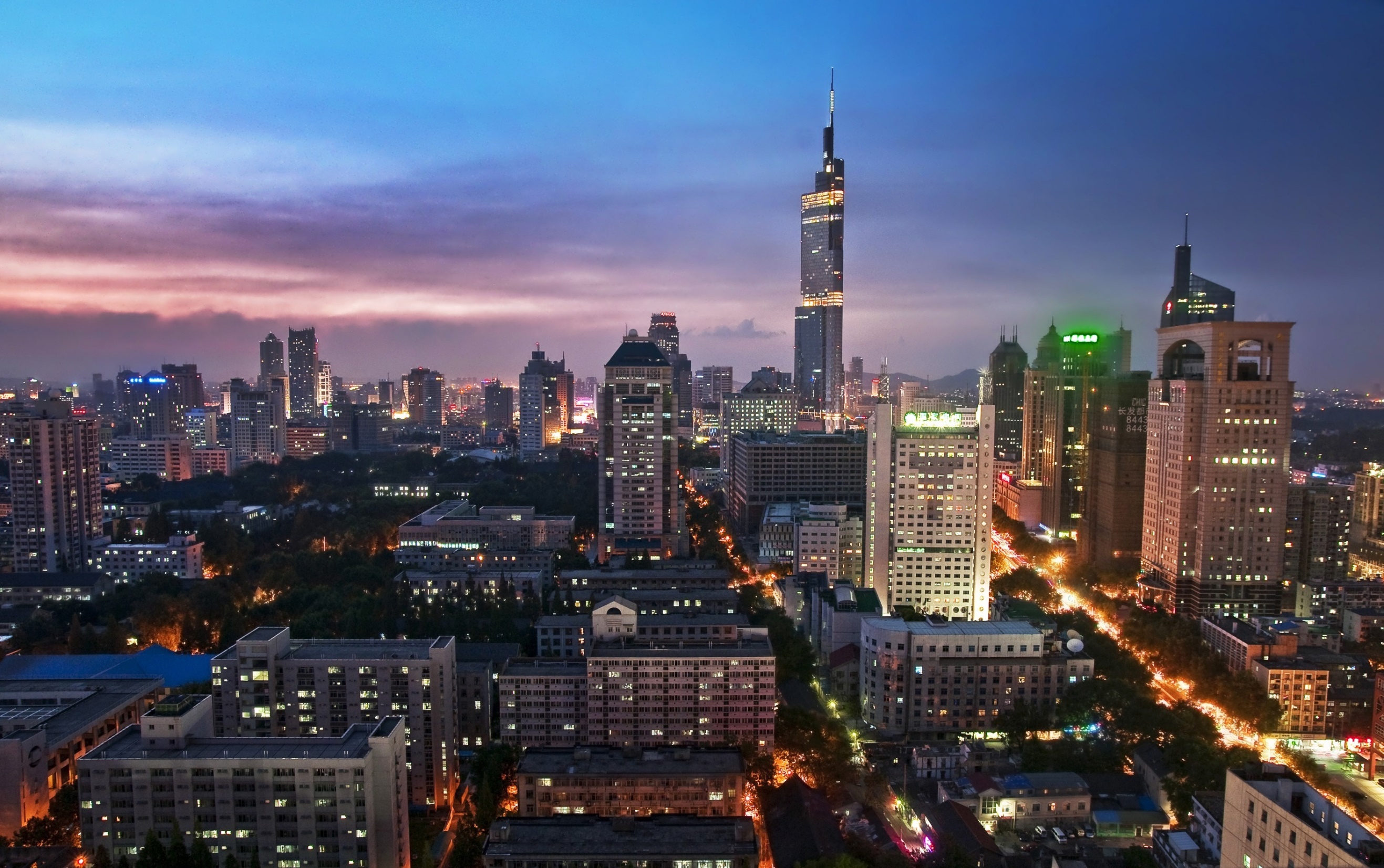 反思与经验
ADD   YOUR  TITLE  HERE
单击此处添加此章节的简要内容，本模板内所有素材均可自由编辑及移动替换，框架完整，套用性强。
点击此处添加标题
单击编辑标题
单击此处可编辑内容，根据您的需要自由拉伸文本框大小
单击编辑标题
单击此处可编辑内容，根据您的需要自由拉伸文本框大小
单击编辑标题
单击此处可编辑内容，根据您的需要自由拉伸文本框大小
单击编辑标题
单击此处可编辑内容，根据您的需要自由拉伸文本框大小
点击此处添加标题
单击编辑标题
单击编辑标题
单击编辑标题
单击编辑标题
单击编辑标题
单击编辑标题
单击此处可编辑内容，根据您的需要自由拉伸文本框大小
单击此处可编辑内容，根据您的需要自由拉伸文本框大小
单击此处可编辑内容，根据您的需要自由拉伸文本框大小
点击此处添加标题
单击编辑标题
单击编辑标题
单击此处可编辑内容，根据您的需要自由拉伸文本框大小
单击此处可编辑内容，根据您的需要自由拉伸文本框大小
单击编辑标题
单击编辑标题
单击此处可编辑内容，根据您的需要自由拉伸文本框大小
单击此处可编辑内容，根据您的需要自由拉伸文本框大小
单击编辑标题
单击编辑标题
单击此处可编辑内容，根据您的需要自由拉伸文本框大小
单击此处可编辑内容，根据您的需要自由拉伸文本框大小
点击此处添加标题
单击编辑标题
单击此处可编辑内容，根据您的需要自由拉伸文本框大小
单击编辑标题
单击此处可编辑内容，根据您的需要自由拉伸文本框大小
04
单击编辑标题
单击编辑标题
03
单击此处可编辑内容，根据您的需要自由拉伸文本框大小
单击此处编辑您要的内容，建议您在展示时采用微软雅黑字体，本模版所有图形线条及其相应素材均可自由编辑、改色、替换。更多使用说明和作品请详阅模版最末的使用手册。
单击编辑标题
02
单击此处可编辑内容，根据您的需要自由拉伸文本框大小
01
点击此处添加标题
单击编辑标题
单击此处可编辑内容，根据您的需要自由拉伸文本框大小
单击编辑标题
单击此处可编辑内容，根据您的需要自由拉伸文本框大小
单击编辑标题
单击此处可编辑内容，根据您的需要自由拉伸文本框大小
Our
Value
单击编辑标题
单击此处可编辑内容，根据您的需要自由拉伸文本框大小
单击编辑标题
单击此处可编辑内容，根据您的需要自由拉伸文本框大小
单击编辑标题
单击编辑标题
单击此处可编辑内容，根据您的需要自由拉伸文本框大小
单击此处可编辑内容，根据您的需要自由拉伸文本框大小
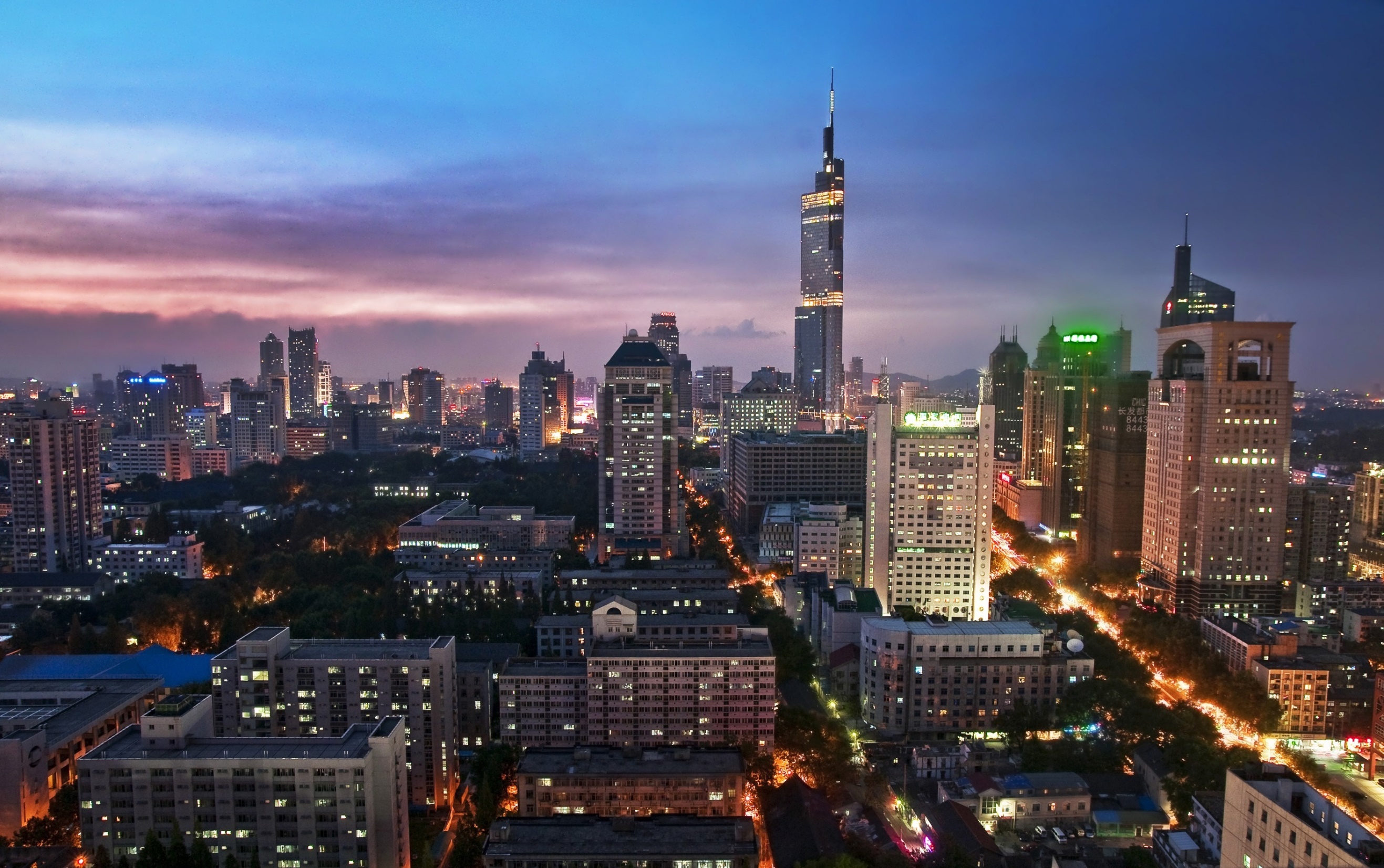 规划与展望
ADD   YOUR  TITLE  HERE
单击此处添加此章节的简要内容，本模板内所有素材均可自由编辑及移动替换，框架完整，套用性强。
点击此处添加标题
单击编辑标题
单击编辑标题
单击编辑标题
单击此处可编辑内容，根据您的需要自由拉伸文本框大小
单击此处可编辑内容，根据您的需要自由拉伸文本框大小
单击此处可编辑内容，根据您的需要自由拉伸文本框大小
单击编辑标题
单击编辑标题
单击此处可编辑内容，根据您的需要自由拉伸文本框大小
单击此处可编辑内容，根据您的需要自由拉伸文本框大小
点击此处添加标题
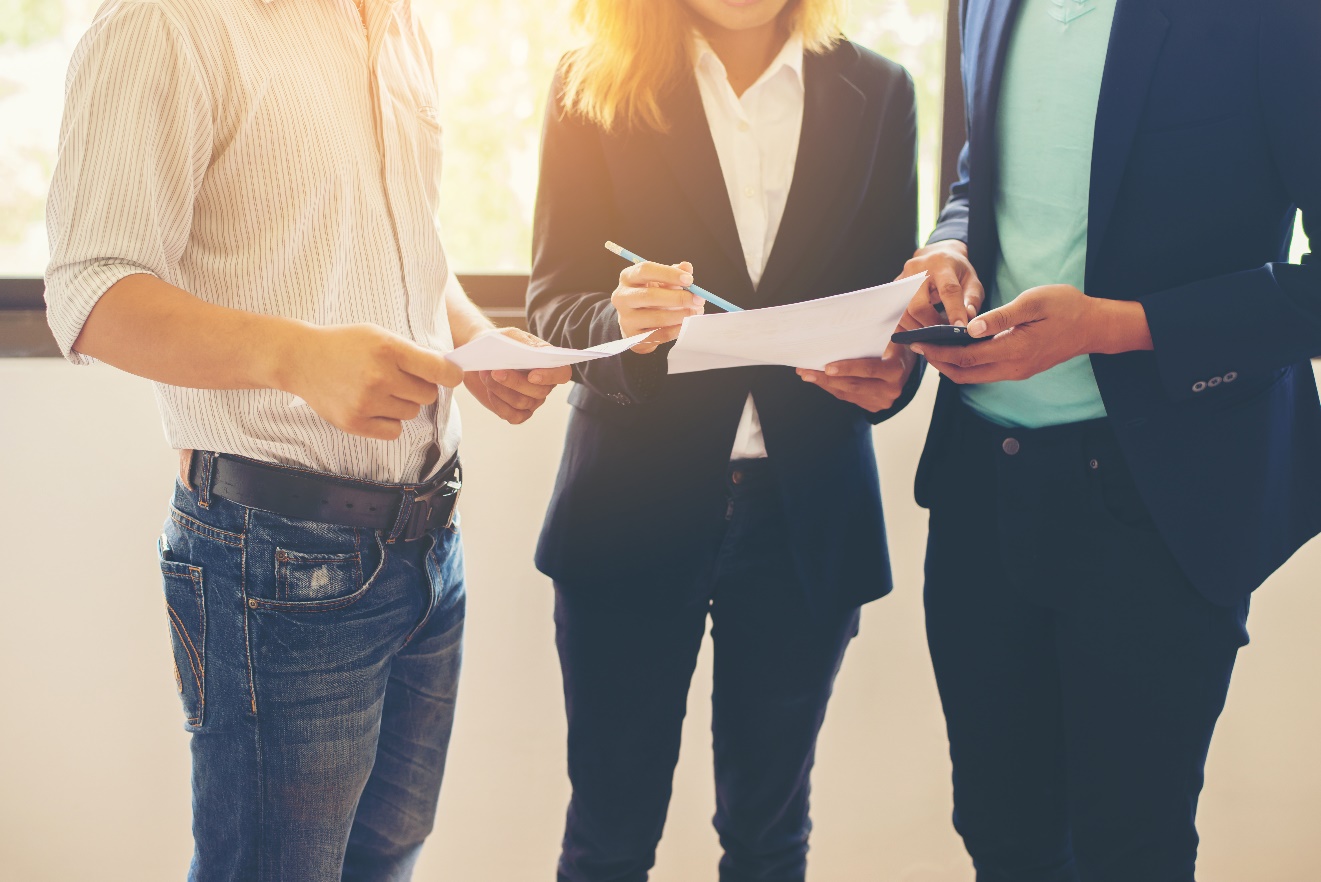 关键词
单击此处可编辑内容
关键词
单击此处可编辑内容
单击编辑标题
单击此处编辑您要的内容，建议您在展示时采用微软雅黑字体，本模版所有图形线条及其相应素材均可自由编辑、改色、替换。更多使用说明和作品请详阅模版最末的使用手册。
点击此处添加标题
单击编辑标题
单击编辑标题
单击此处可编辑内容，根据您的需要自由拉伸文本框大小
单击此处可编辑内容，根据您的需要自由拉伸文本框大小
80%
单击编辑标题
单击编辑标题
单击此处可编辑内容，根据您的需要自由拉伸文本框大小
单击此处可编辑内容，根据您的需要自由拉伸文本框大小
点击此处添加标题
单击编辑标题
单击编辑标题
单击此处可编辑内容，根据您的需要自由拉伸文本框大小
单击此处可编辑内容，根据您的需要自由拉伸文本框大小
单击编辑标题
单击编辑标题
单击此处可编辑内容，根据您的需要自由拉伸文本框大小
单击此处可编辑内容，根据您的需要自由拉伸文本框大小
点击此处添加标题
单击编辑标题
单击此处可编辑内容，根据您的需要自由拉伸文本框大小
单击编辑标题
单击此处可编辑内容，根据您的需要自由拉伸文本框大小
单击编辑标题
单击此处可编辑内容，根据您的需要自由拉伸文本框大小
单击编辑标题
单击此处可编辑内容，根据您的需要自由拉伸文本框大小
点击此处添加标题
单击编辑标题
单击此处可编辑内容，根据您的需要自由拉伸文本框大小
85
单击编辑标题
单击此处可编辑内容，根据您的需要自由拉伸文本框大小
45
单击编辑标题
单击此处可编辑内容，根据您的需要自由拉伸文本框大小
65
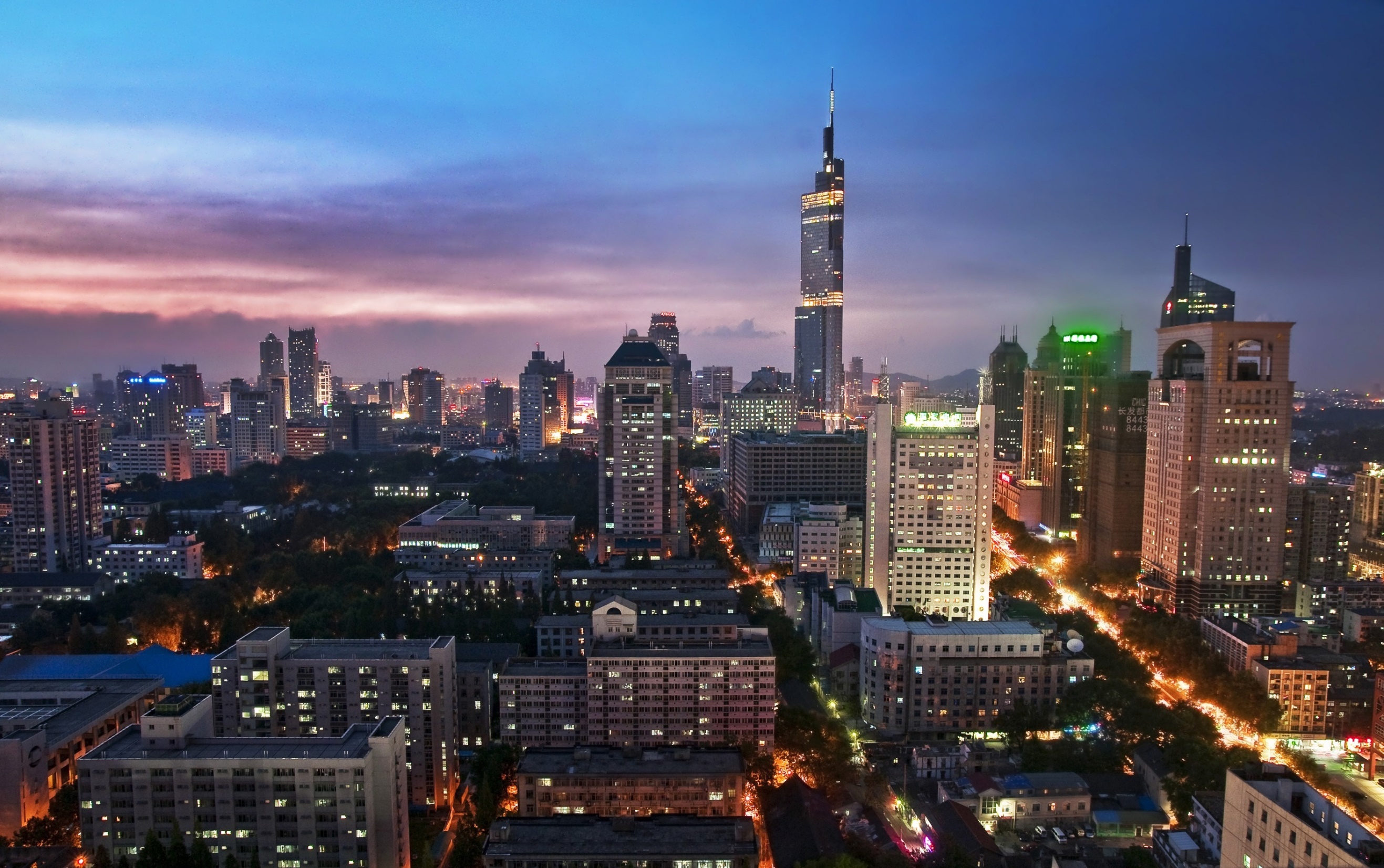 Thank   You  For  Your  Watching
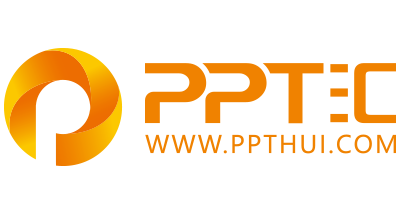 上万精品PPT模板全部免费下载
PPT汇    www.ppthui.com
PPT模板下载：www.ppthui.com/muban/            行业PPT模板：www.ppthui.com/hangye/
工作PPT模板：www.ppthui.com/gongzuo/         节日PPT模板：www.ppthui.com/jieri/
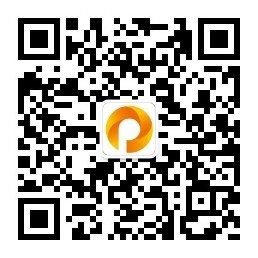 扫描关注公众号“PPT汇”收藏网站防止遗忘/免费获取更多精选PPT模板下载资源
[Speaker Notes: 模板来自于 https://www.ppthui.com    【PPT汇】]
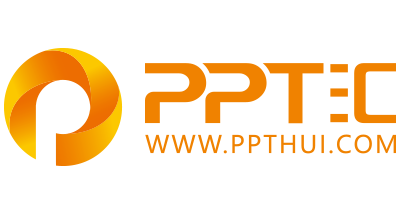 10000+套精品PPT模板全部免费下载
www.ppthui.com
PPT汇

PPT模板下载：www.ppthui.com/muban/            行业PPT模板：www.ppthui.com/hangye/
工作PPT模板：www.ppthui.com/gongzuo/         节日PPT模板：www.ppthui.com/jieri/
党政军事PPT：www.ppthui.com/dangzheng/     教育说课课件：www.ppthui.com/jiaoyu/
PPT模板：简洁模板丨商务模板丨自然风景丨时尚模板丨古典模板丨浪漫爱情丨卡通动漫丨艺术设计丨主题班会丨背景图片

行业PPT：党政军事丨科技模板丨工业机械丨医学医疗丨旅游旅行丨金融理财丨餐饮美食丨教育培训丨教学说课丨营销销售

工作PPT：工作汇报丨毕业答辩丨工作培训丨述职报告丨分析报告丨个人简历丨公司简介丨商业金融丨工作总结丨团队管理

More+
[Speaker Notes: 模板来自于 https://www.ppthui.com    【PPT汇】]